46-2
These materials are by the Kongki Ka Project and are made available to you under the terms of the Creative Commons Attribution ShareAlike license 4.0.
You have permission to share and redistribute these materials in any format and to make reasonable revisions and adaptations of this translation, provided that:
You include the above licence and source information.
If you redistribute these materials or create derivatives, you must distribute your contributions under the same license as the original.
 
The Holy Bible, Berean Standard Bible, BSB is produced in cooperation with Bible Hub, Discovery Bible, OpenBible.com, and the Berean Bible Translation Committee. This text of God's Word has been dedicated to the public domain.
 
Tibetan text is from the The Holy Bible in Modern Literary Tibetan, New Tibetan Bible translation.
This translation is made available under the terms of the Creative Commons Attribution-NonCommercial-NoDerivatives 4.0 International license.
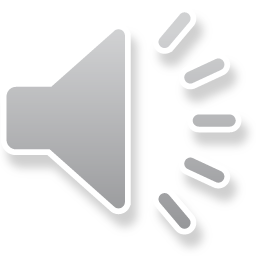 [Speaker Notes: Checked Kham
46 Ascention & Pentacost
1. Great Commission/Ascension - Acts 1:1-8; Matthew 28:18-20; Acts 1:9-11 (Left
Top)
2. Receiving Holy Spirit - Acts 2:1-4 (Right Top)
3. Peter Addresses the crowd - Acts 2:5-41 (Right Bottom)
4. Community of Believers - Acts 2:42-47 (Left Bottom)]
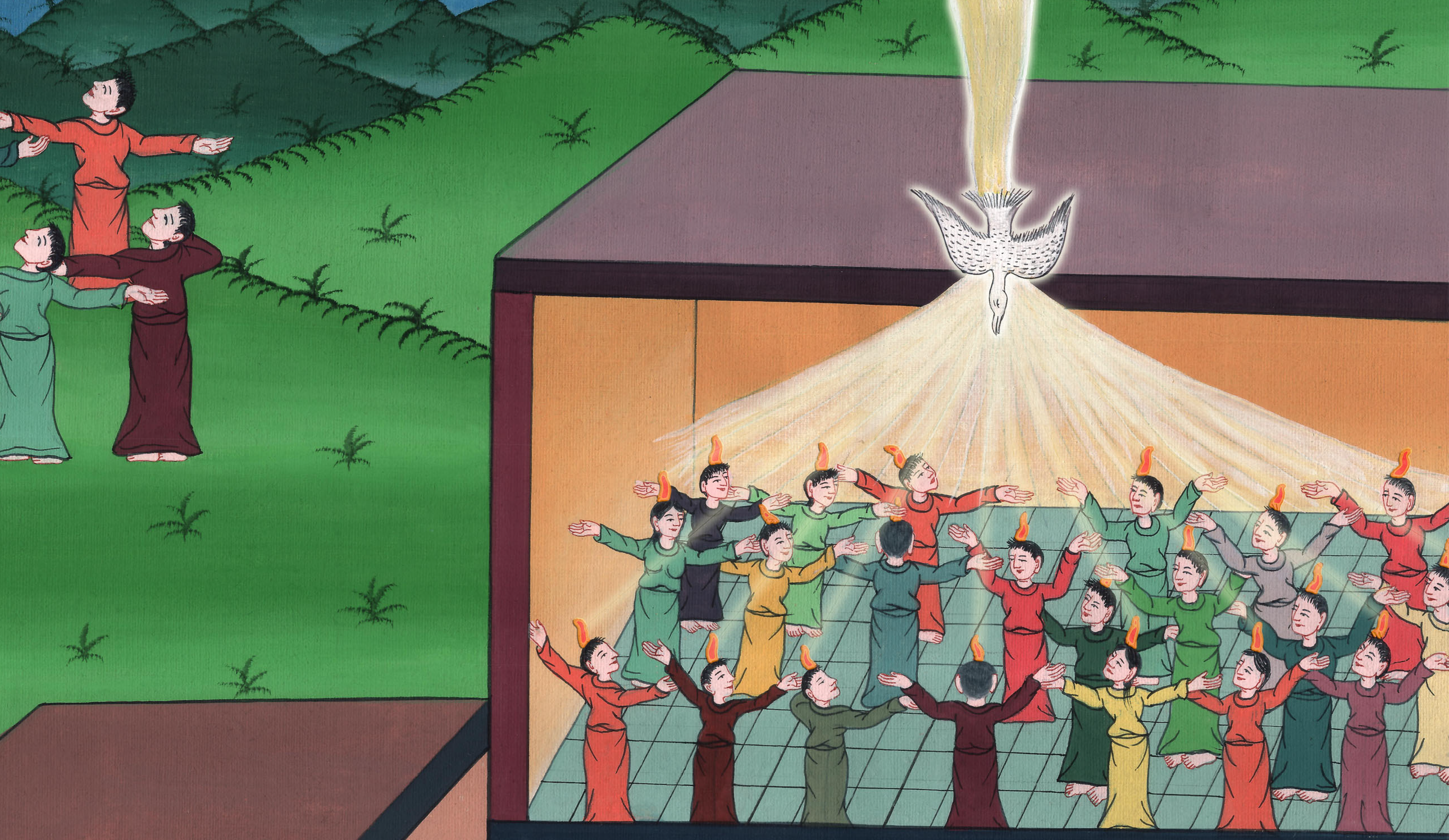 མཛད་འཕྲིན 1,2
དམ་པའི་ཐུགས་ཉིད་ཕེབས་པའི་སྐོར།
མཛད་འཕྲིན 1,2
དམ་པའི་ཐུགས་ཉིད་ཕེབས་པའི་སྐོར།
Receiving the Holy Spirit - Acts 1:12-14, 2:1-21
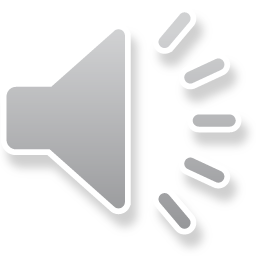 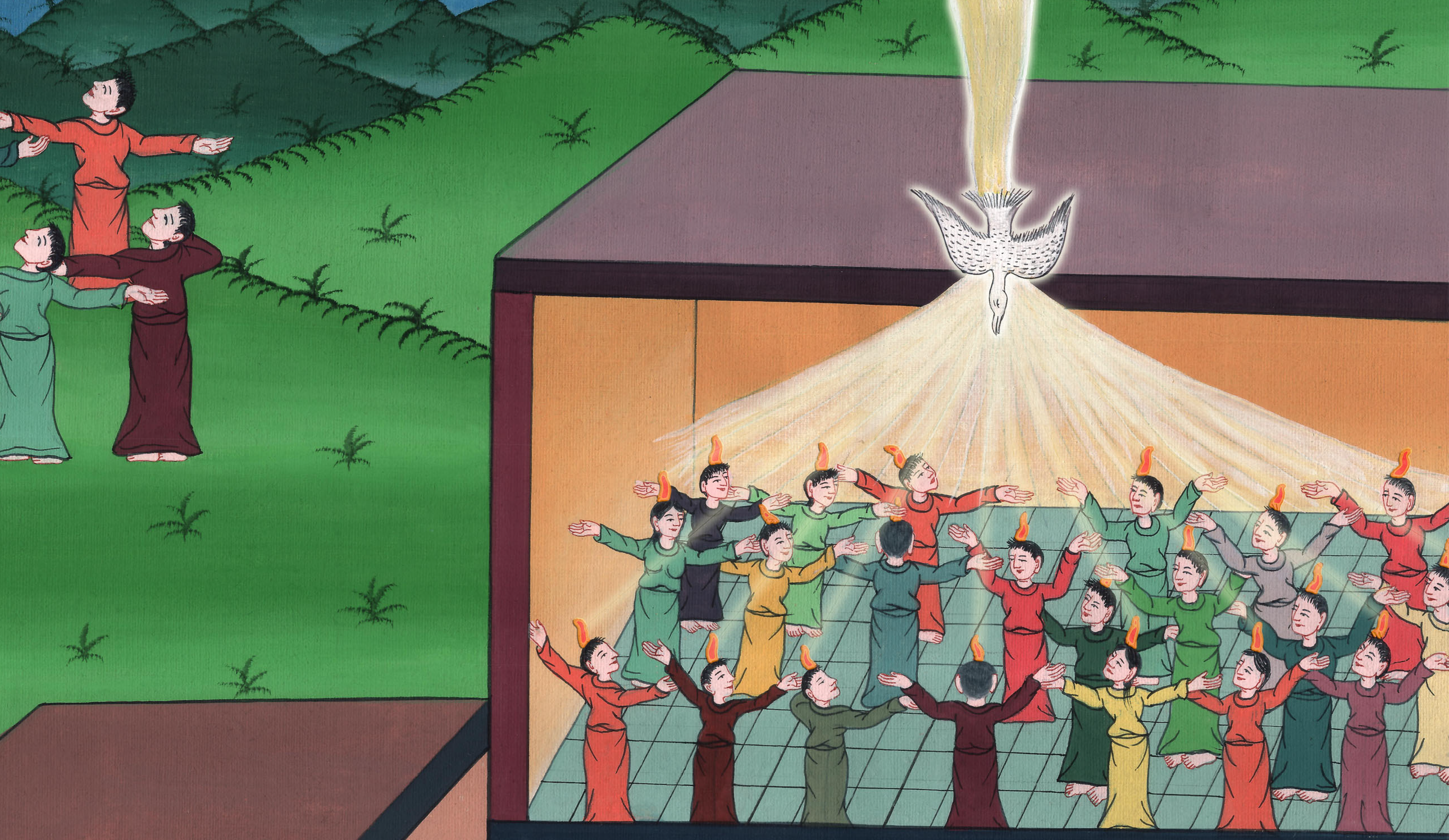 མཛད་འཕྲིན 1,2
དམ་པའི་ཐུགས་ཉིད་ཕེབས་པའི་སྐོར།
This work is licensed under a Creative Commons Attribution-ShareAlike 4.0 International License
12དེ་ནས་སྐུ་ཚབ་པ་རྣམས་ཡེ་རུ་སཱ་ལེམ་དང་ཐག་ཉེ་སར་ཡོད་པ་སྟེ། ངལ་གསོ་བའི་ཉིན་མོ་གཅིག་གི་ལམ་ཐག་ཙམ་གྱི་སྐྱུ་རུ་རའི་རི་བོ་ཞེས་པ་ནས་ཕྱིར་ཡེ་རུ་སཱ་ལེམ་དུ་ལོག༌པ་རེད།
12Then they returned to Jerusalem from the Mount of Olives, which is near the city, a Sabbath day’s journey (about 900 metres) away.
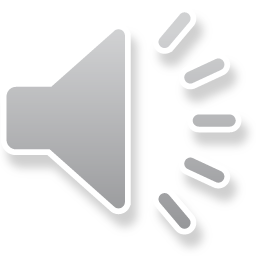 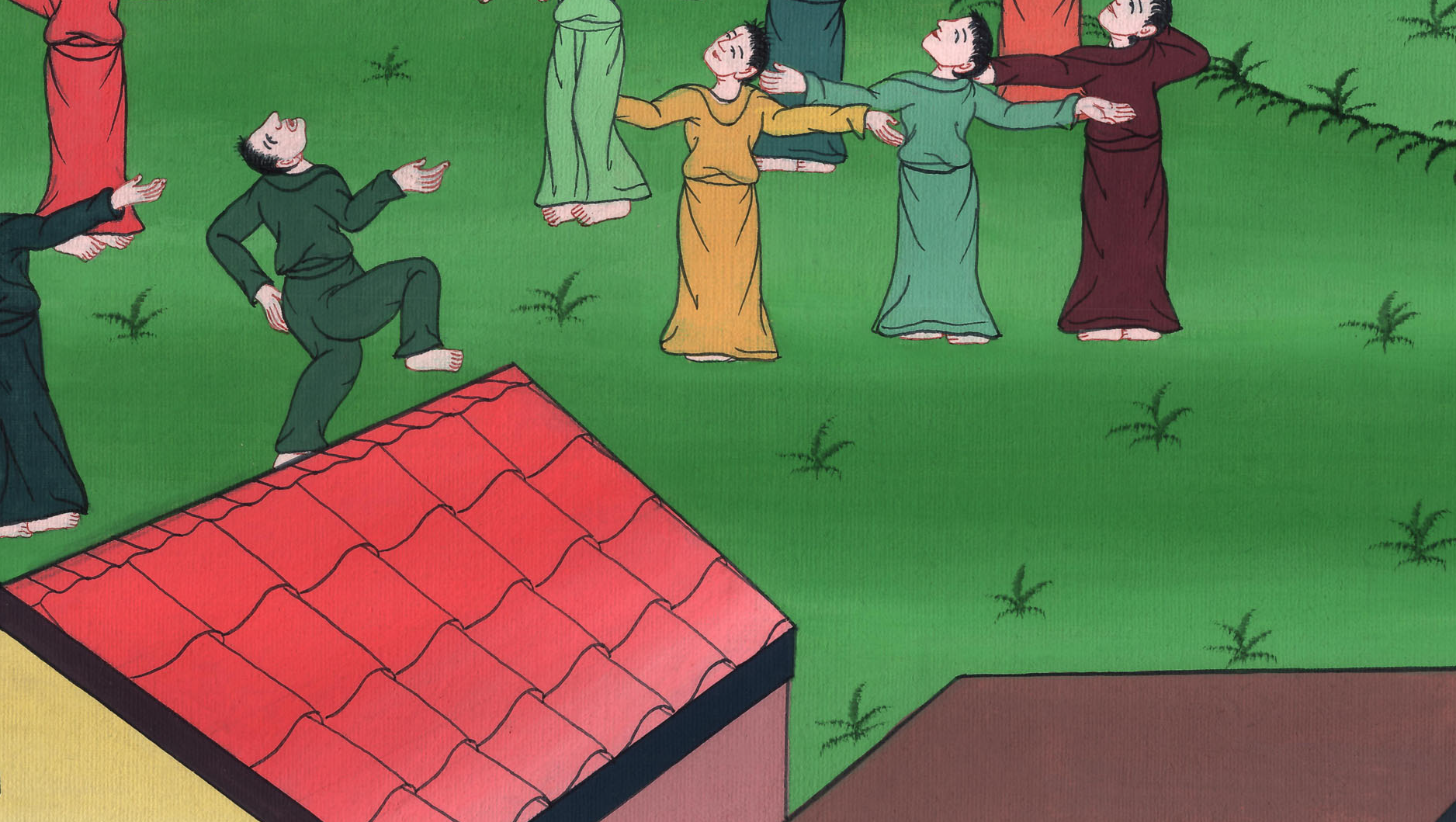 མཛད་འཕྲིན 1:12
13དེ་རྣམས་ཡེ་རུ་སཱ་ལེམ་དུ་སླེབས་པ་དང་རང་ཉིད་སྡོད་སའི་ཐོག་ཁང་གི་ནང་དུ་ཕྱིན༌ཅིང༌། གནས་དེར་བསྡད་ཡོད་པ་རྣམས༌ནི།… 14དེ་རྣམས་བུད་མེད་འགའ་དང་སྐྱབས་མགོན་ཡེ་ཤུའི་ཡུམ་སྟེ་མིར་ཡམ་དང༌། ཡང་སྐྱབས་མགོན་ཡེ་ཤུའི་གཅུང་པོ་རྣམས་དང་མཉམ་དུ་འགྲོགས༌ཤིང༌། ཀུན་གྱིས་ཉིན་རེ་བཞིན་བློ་སེམས་གཅིག་མཐུན་སྒོས་གསོལ་བ་འདེབས་བཞིན་བསྡད་དོ།།
13When they arrived, they went to the upper room where they were staying:… 14With one accord they all continued in prayer, along with the women and Mary the mother of Jesus, and with His brothers.
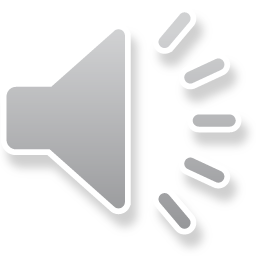 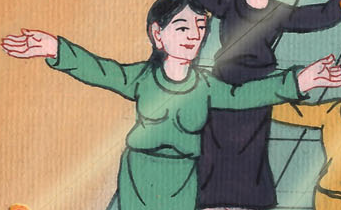 མཛད་འཕྲིན 1:13,14
2:1དེ་ནས་ལྔ་བཅུའི་དུས་ཆེན་ལ་སླེབས་པ༌ན། དད་ལྡན་ཐམས་ཅད་གནས་གཅིག་ཏུ་འཛོམས་པ༌དང༌།
2:1(The feast of Pentecost was ten days after Jesus went up to heaven) 1When the day of Pentecost  came, they were all together in one place.
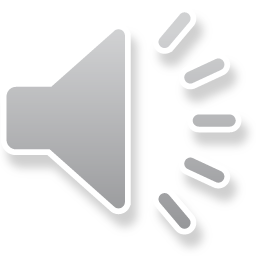 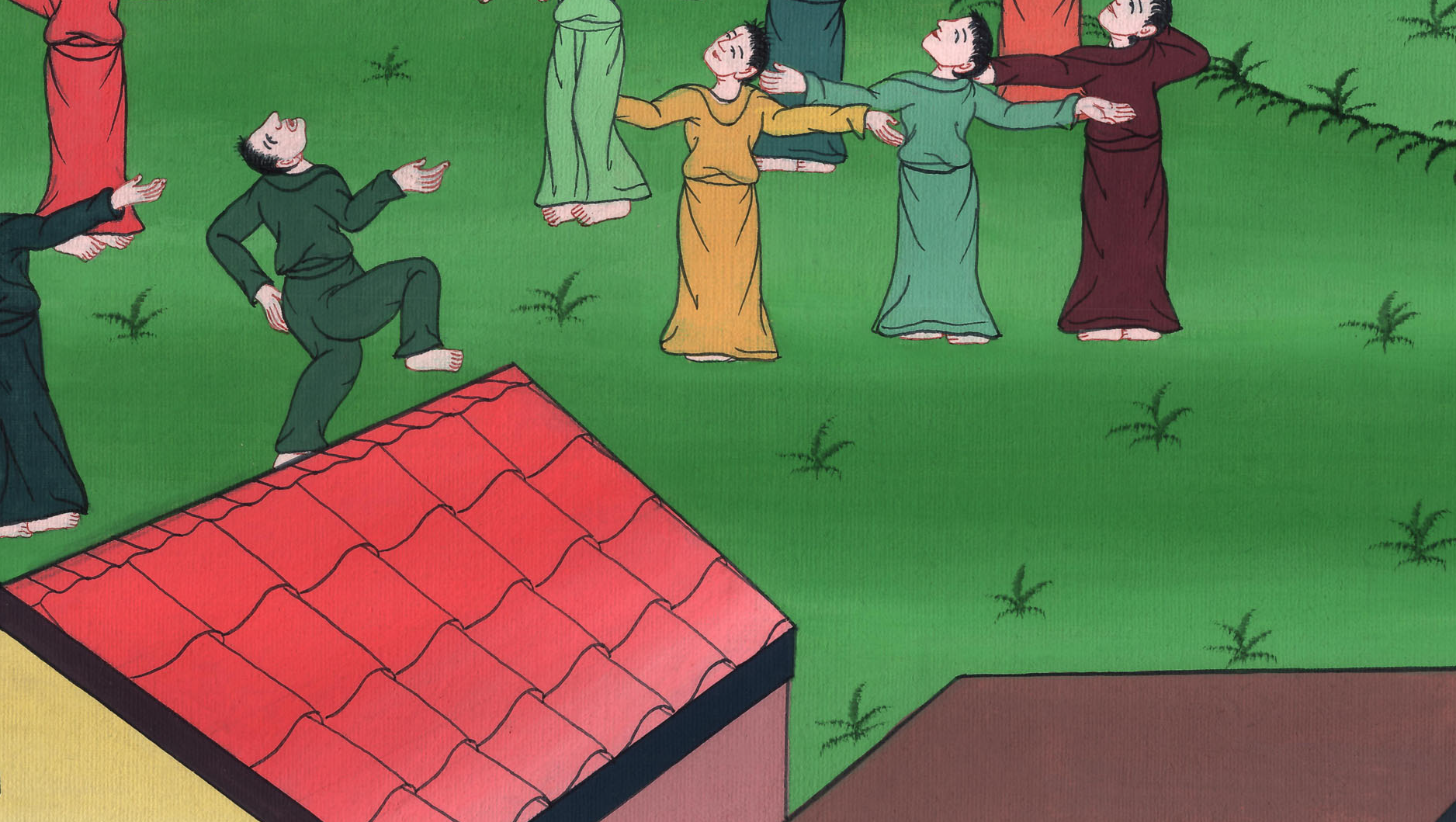 མཛད་འཕྲིན 2:1
2གློ་བུར་ཉིད་དུ་ནམ་མཁའ་ནས་རླུང་ཆེན་གཡུགས་པ་ལྟ་བུའི་སྒྲ་ཞིག་བྱུང༌སྟེ། ཁོ་རྣམས་སྡོད་པའི་ཁང་པའི་ནང་དུ་ཁྱབ་པ་རེད།
2Suddenly a sound like a mighty rushing wind came from heaven and filled the whole house where they were sitting.
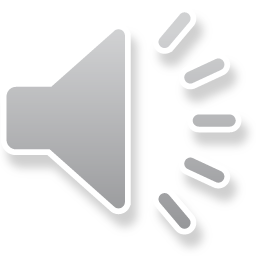 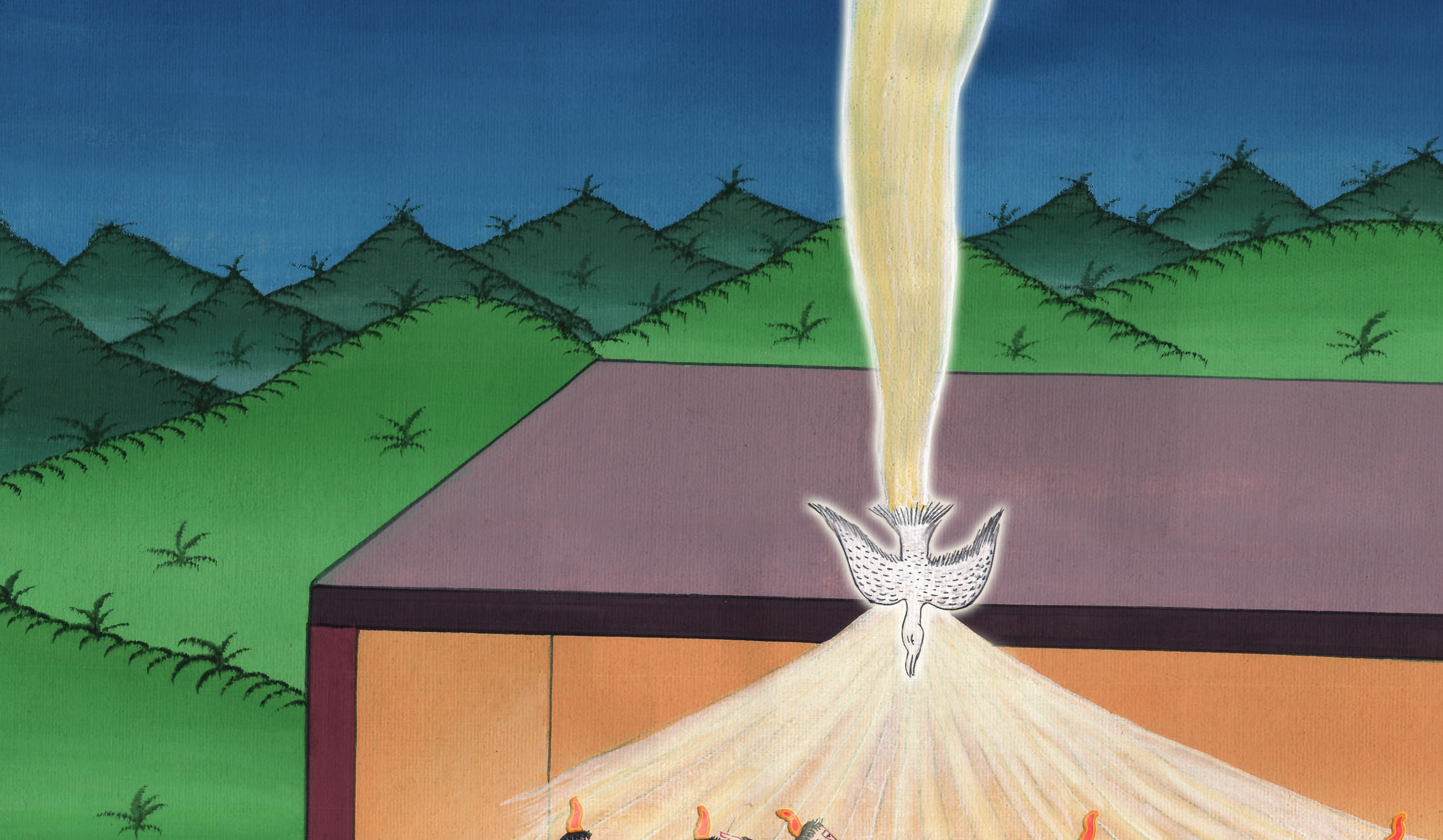 མཛད་འཕྲིན 2:2
3དེ་ནས་མེ་ལྟ་བུའི་ལྕེ་རྣམས་མངོན་ཞིང་སོ་སོར་མི་རེ་རེའི་སྟེང་དུ་བབས་ཏེ་གནས་པ་ལ།
3They saw tongues like flames of fire that separated and came to rest on each of them.
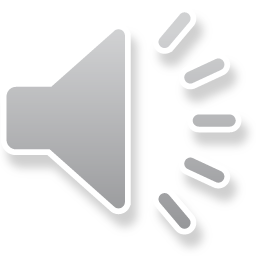 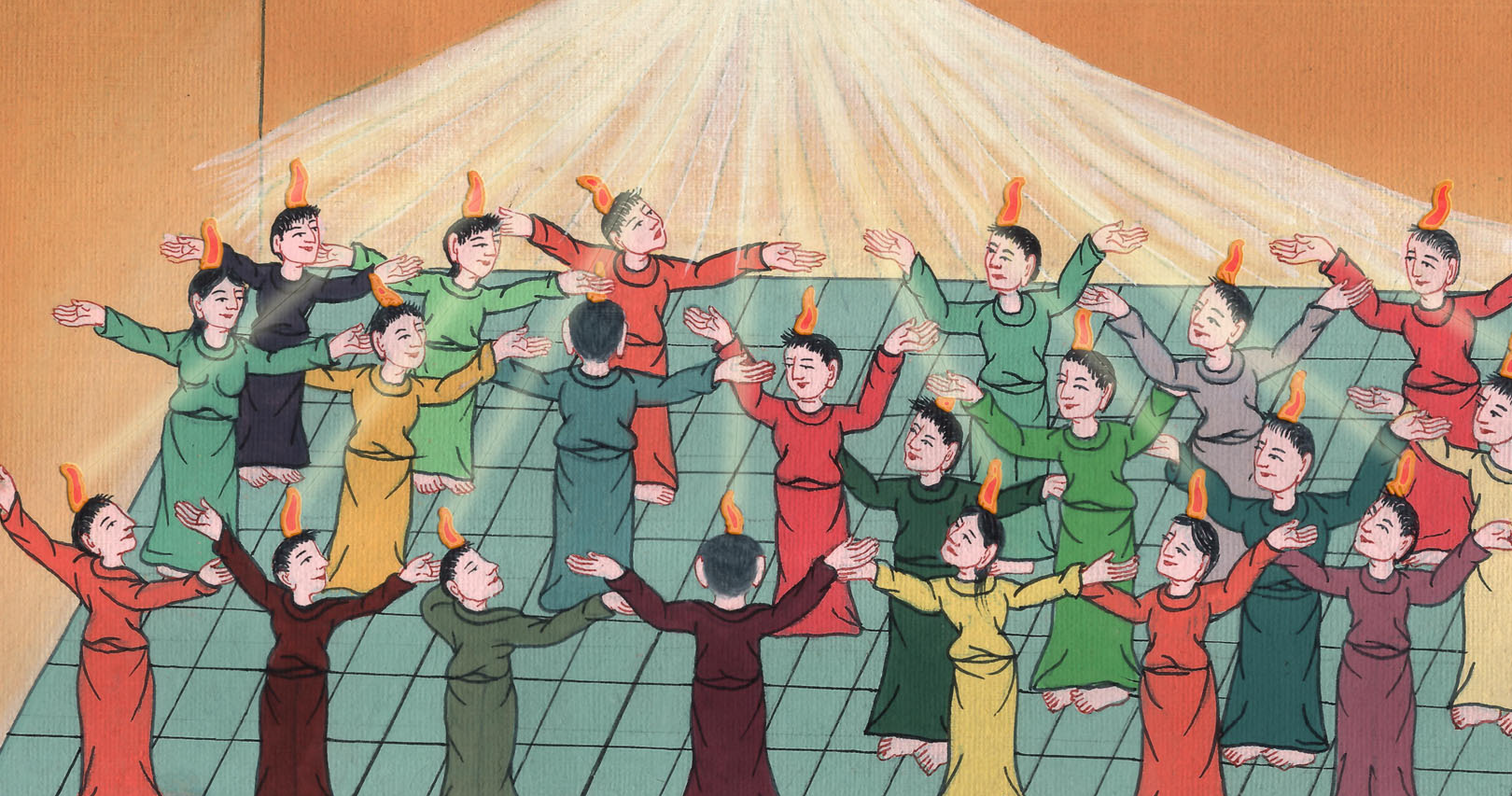 མཛད་འཕྲིན 2:3
4མི་དེ་ཐམས་ཅད་ལ་དམ་པའི་ཐུགས་ཉིད་ཀྱིས་ཁྱབ་པར་གྱུར༌ཏེ། དམ་པའི་ཐུགས་ཉིད་ཀྱིས་གནང་བའི་ནུས་པ་བཞིན་སྐད་རིགས་གཞན་དག་སྨྲས༌སོ།།
4And they were all filled with the Holy Spirit and began to speak in other tongues as the Spirit enabled them.
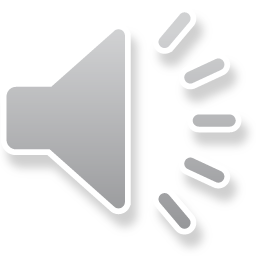 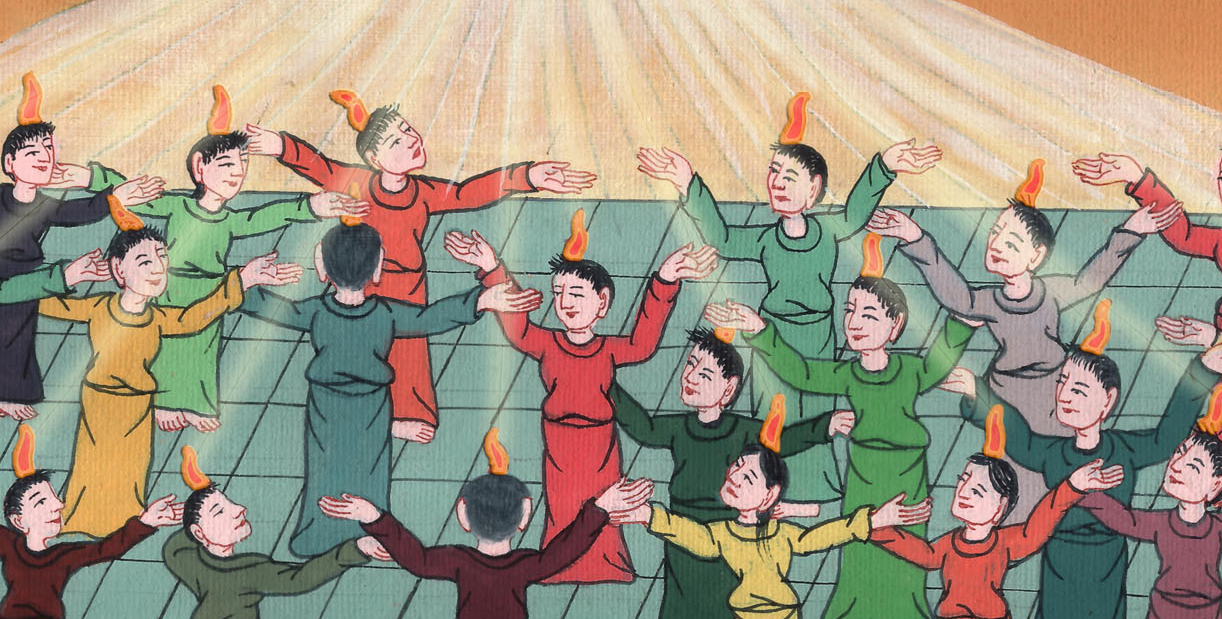 མཛད་འཕྲིན 2:4
5དེའི་དུས༌སུ། དཀོན་མཆོག་ལ་དད་མོས་ཡོད་པའི་ཡ་ཧུ་དཱ་པ་མང་པོ་ཞིག་གནམ་འོག་གི་རྒྱལ་ཁབ་སོ་སོ་ནས་ཡོང་སྟེ་ཡེ་རུ་སཱ་ལེམ་དུ་གནས་སོ།།
5Now there were dwelling  in Jerusalem God-fearing Jews from every nation under heaven.
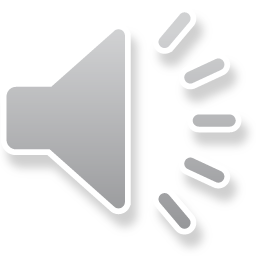 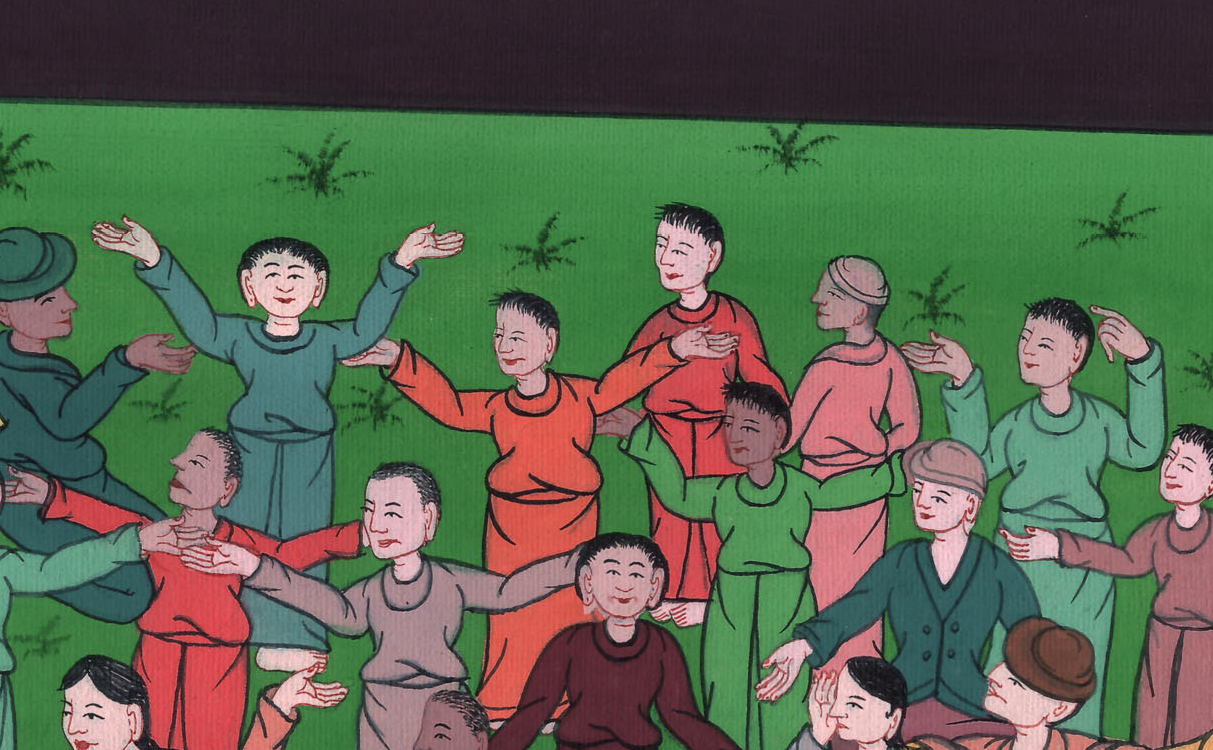 མཛད་འཕྲིན 2:5
6ཡང་དེ་དག་གིས་སྒྲ་གྲགས་པ་དེ་ཐོས་ནས་མི་མང་པོ་ལྷན་དུ་འདུས་ཤིང་། མི་རེ་རེས་དད་ལྡན་རྣམས་ཀྱིས་ཁོ་རྣམས་རང་རང་གི་སྐད་རིགས་སྨྲས་པ་ཐོས་པས་ཐེ་ཚོམ་སྐྱེས་པ་རེད།
6And when this sound rang out, a crowd came together in bewilderment, because each one heard them speaking his own language.
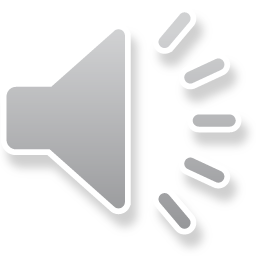 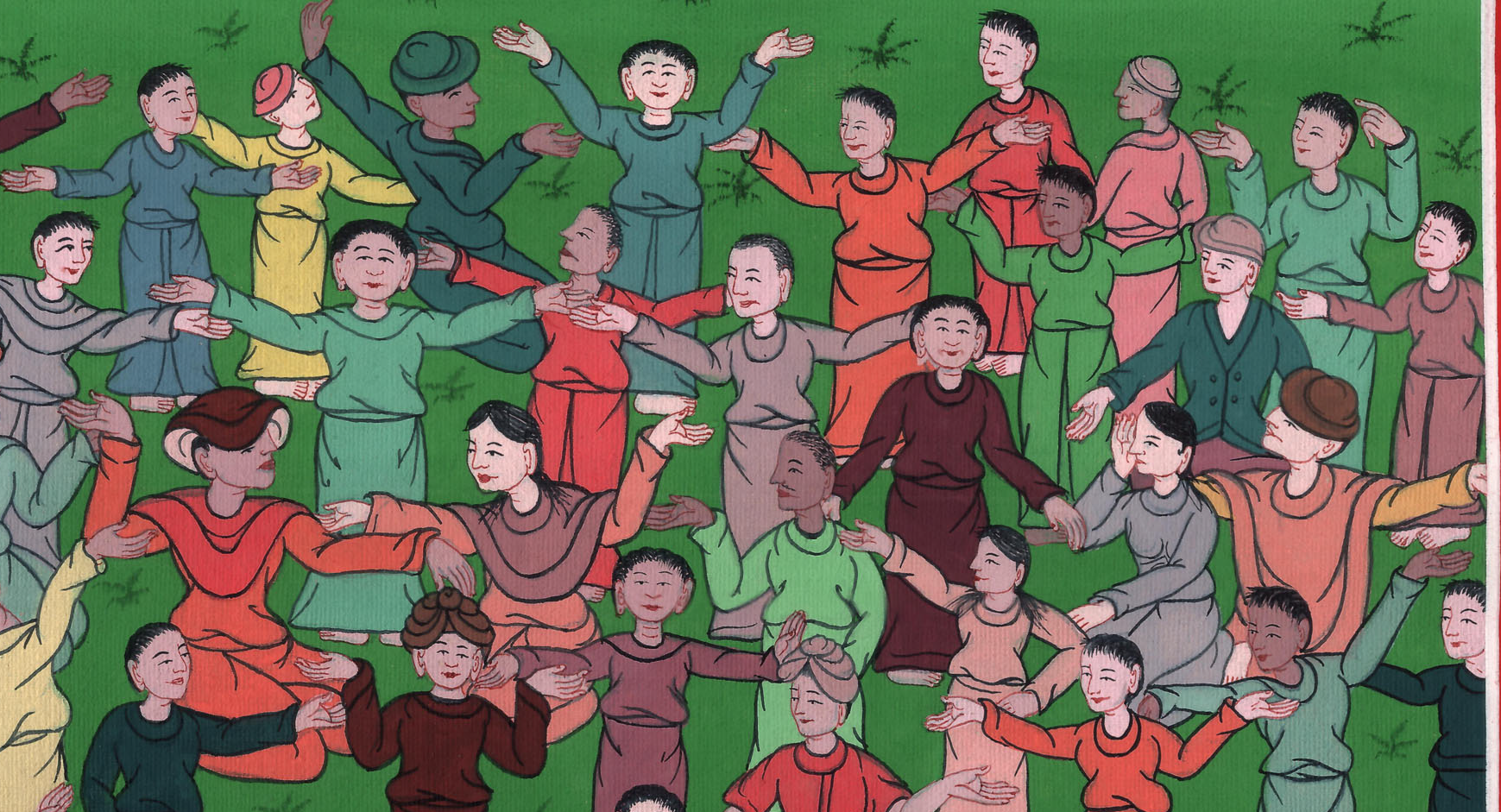 མཛད་འཕྲིན 2:6
7མི་ཚོགས་ཧ་ལས་ཤིང་ངོ་མཚར་བར་གྱུར་ཏེ་ན༌རེ། གཏམ་བཤད་མཁན་འདི་རྣམས་ག་ལིལ་པ་མ་ཡིན༌ནམ། 8ཁོ་རྣམས་ཀྱིས་རང་རེའི་ཕ་སྐད་སྨྲས་པ་ངེད་ཅག་གིས་ཐོས་པ་དེ་ཅི་ཡིན༌ནམ།
7Astounded and amazed, they asked, “Are not all these men who are speaking Galileans? 8How is it then that each of us hears them in his own native language?
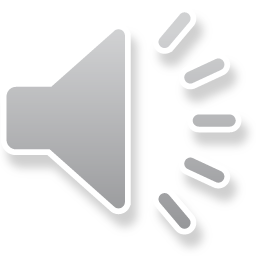 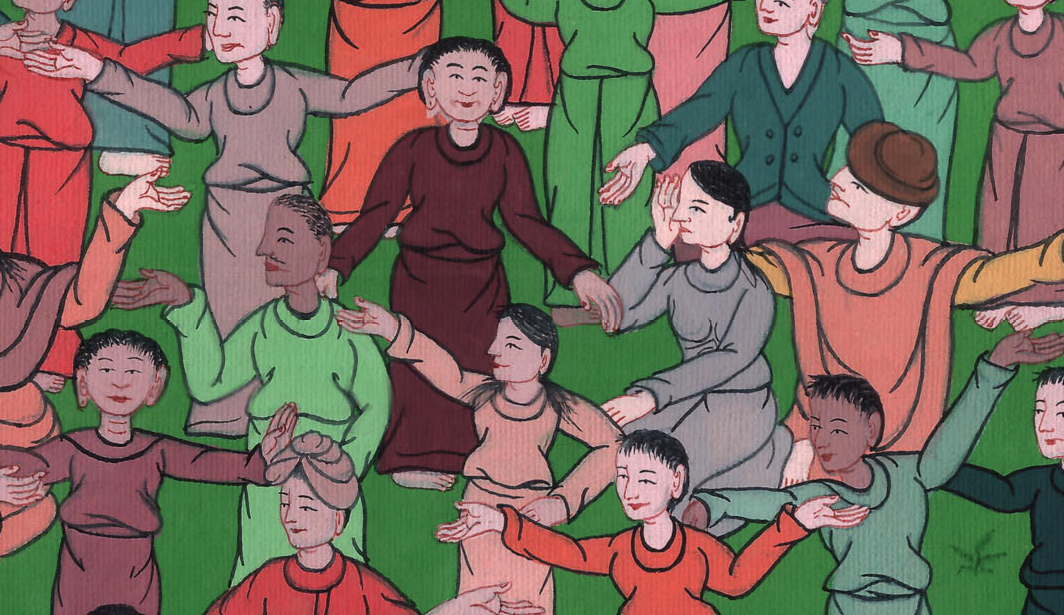 མཛད་འཕྲིན 2:7,8
11ཀཱ་རེ་ཏ་པ་དང་ཨ་རབ་པ་བཅས་ཡིན༌ཏེ། མི་དེ་རྣམས་ཀྱིས་རང་རེའི་ཕ་སྐད་སྨྲས་ནས་དཀོན་མཆོག་གི་མཛད་པ་རླབས་ཆེན་སྒྲོག་པ་ངེད་ཅག་གིས་ཐོས་ཞེས་སྨྲས༌ཤིང༌།
(We all come from many different countries, and speak many different languages)11… we hear them declaring the wonders of God in our own tongues!”
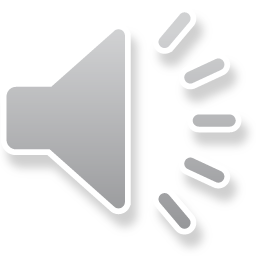 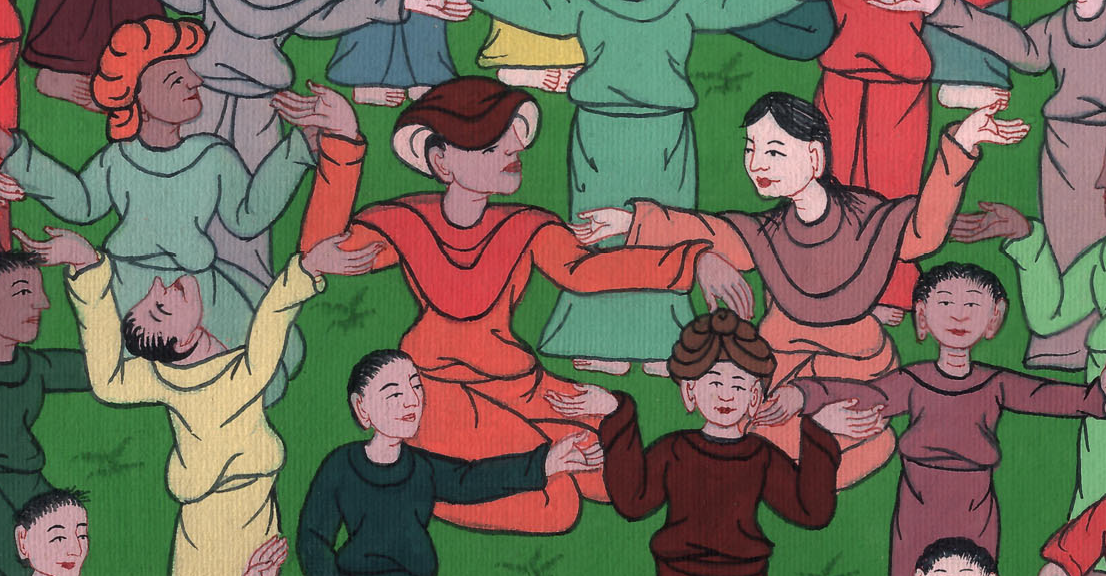 མཛད་འཕྲིན 2:10,11
12ཡང་མི་ཐམས་ཅད་དོན་དེར་ཧ་ལས་ཤིང་ཐེ་ཚོམ་སྐྱེ་བཞིན་ཕན་ཚུན་ན༌རེ། འདིའི་དོན་ཅི་ཡིན་ནམ་ཞེས་གླེང༌ནའང་། 13མི་གཞན་འགའ་ན༌རེ། མི་དེ་རྣམས་རྒུན་ཆང་གསར་པས་བཟི་བ་རེད་ཅེས་འཕྱ་དམོད་བྱས༌སོ།།
12Astounded and perplexed, they asked one another, “What does this mean?”
13But others mocked them and said, “They are drunk on new wine!”
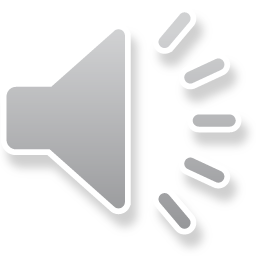 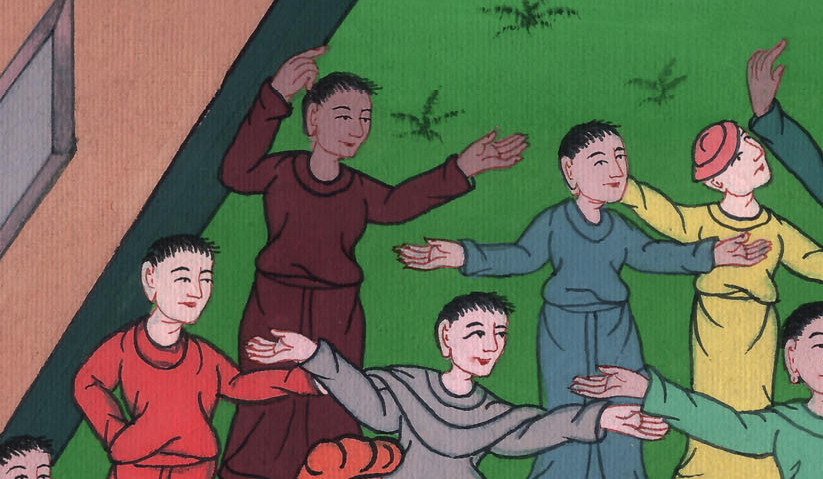 མཛད་འཕྲིན 2:12,13
14དེ་ནས་པེ་ཏྲོ་དང་སྐུ་ཚབ་པ་གཞན་བཅུ་གཅིག་པོ་ཡར་ལངས་ཤིང་པེ་ཏྲོས་སྐད་ཆེན་པོས་མི་ཚོགས་ལ་འདི་སྐད༌དུ། ཡ་ཧུ་དཱའི་ཡུལ་མི་དང་ཡེ་རུ་སཱ་ལེམ་དུ་གནས་པའི་མི་རྣམས༌ཀུན། ཁྱོད་ཅག་གིས་དོན་འདི་རྟོགས་འོས་ཤིང་ངས་སྨྲས་པ་ལའང་རྣ་བ་བླགས་ནས་ཉོན༌ཅིག
14Then Peter stood up with the Eleven, lifted up his voice, and addressed the crowd: “Men of Judea and all who dwell in Jerusalem, let this be known to you, and listen carefully to my words.
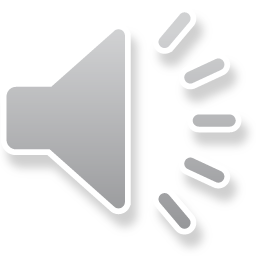 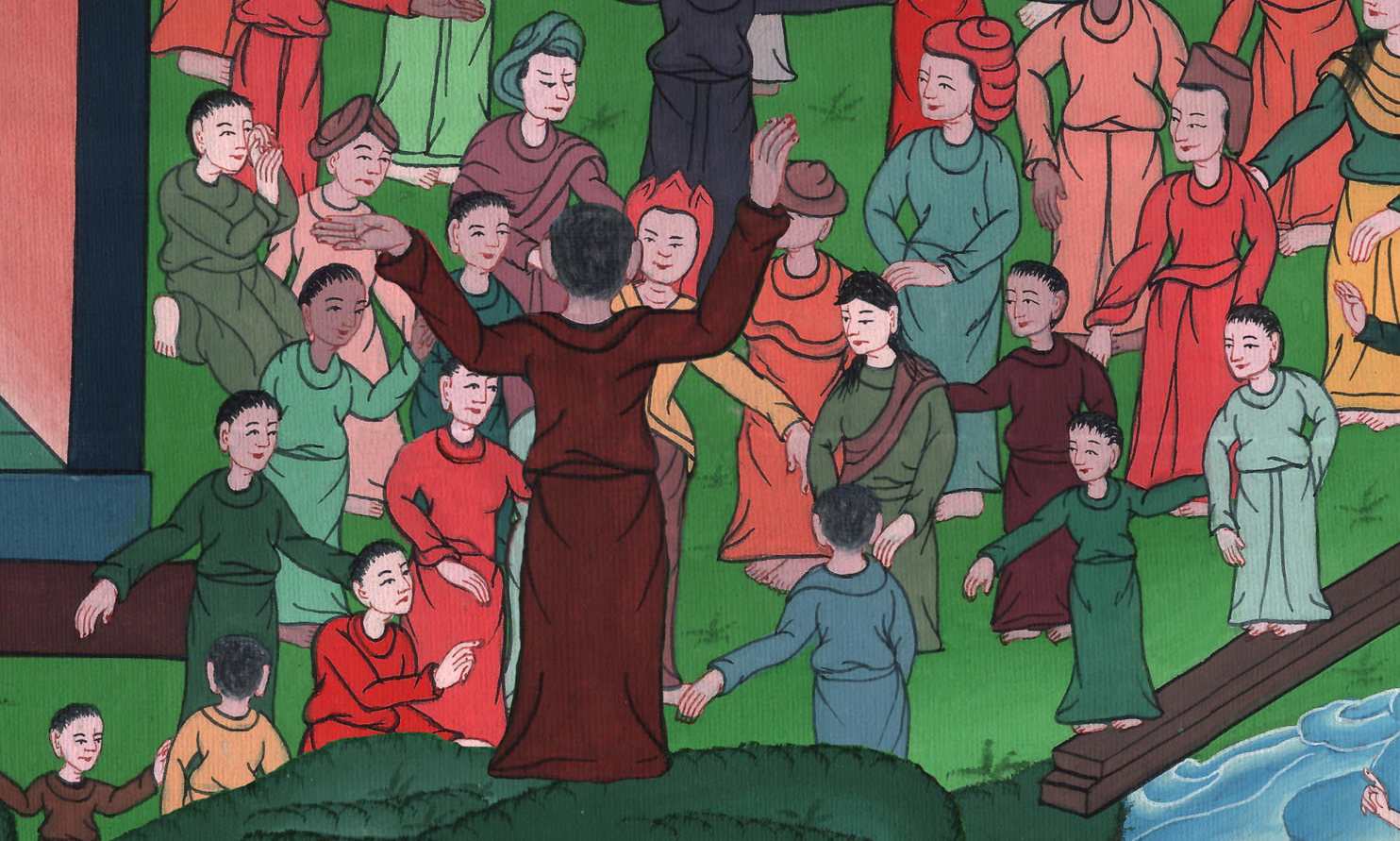 མཛད་འཕྲིན 2:14
15ད་ལྟ་སྔ་དྲོའི་ཆུ་ཚོད་དགུ་ཙམ་ཡིན་པས་ཁྱོད་རྣམས་ཀྱིས་མི་འདི་དག་ཆང་གིས་བཟི་བ་རེད་བསམས་ནའང་དེ་བཞིན་མ་ཡིན༌ཏེ། 16འདི་ནི་ལུང་སྟོན་པ་ཡོ་ཨེལ་བརྒྱུད་ནས་ཇི་སྐད༌དུ།
15These men are not drunk, as you suppose. It is only the third hour of the day (9 o’clock)! 16No, this is what was spoken by the prophet Joel:
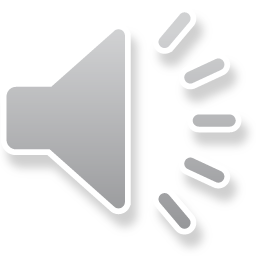 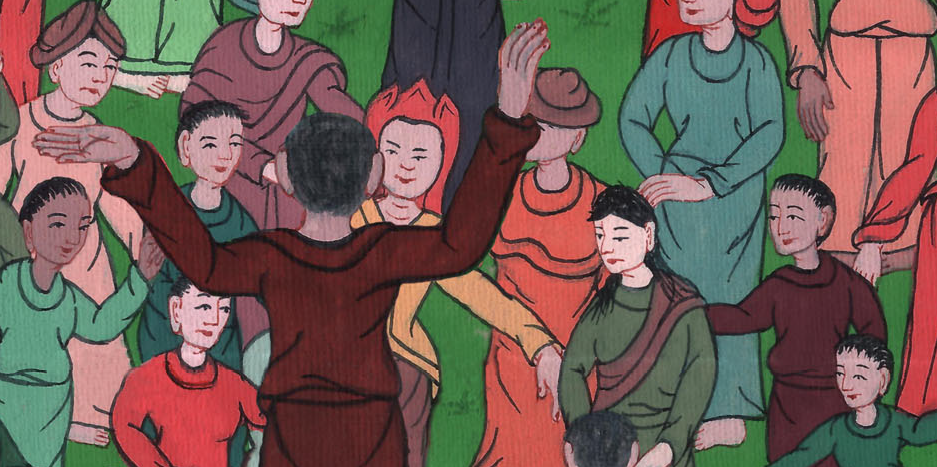 མཛད་འཕྲིན 2:15,16
17དེ་ཡང་དཀོན་མཆོག་ཉིད་ཀྱིས་འདི་སྐད༌དུ།།
མཐའ་མའི་ཉིན་མོ་དག་ལ་སླེབས་དུས་སུ།།
བདག་གིས་རང་གི་ཐུགས་ཉིད་ཀུན་ལ༌སྩོལ།།
ཁྱོད་ཀྱི་བུ་དང་བུ་མོས་ལུང་བསྟན༌འཆད།།
ཁྱོད་ཀྱི་གཞོན་ནུས་ངོ་མཚར་ཞལ་གཟིགས༌མཐོང༌།།
ཁྱོད་ཀྱི་བགྲེས་པོར་རྨི་ལམ་འབྱུང་བ་ཡིན།།
17‘In the last days, God says,
I will pour out My Spirit on all people.
Your sons and daughters will prophesy,
your young men will see visions,
your old men will dream dreams.
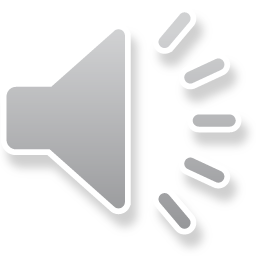 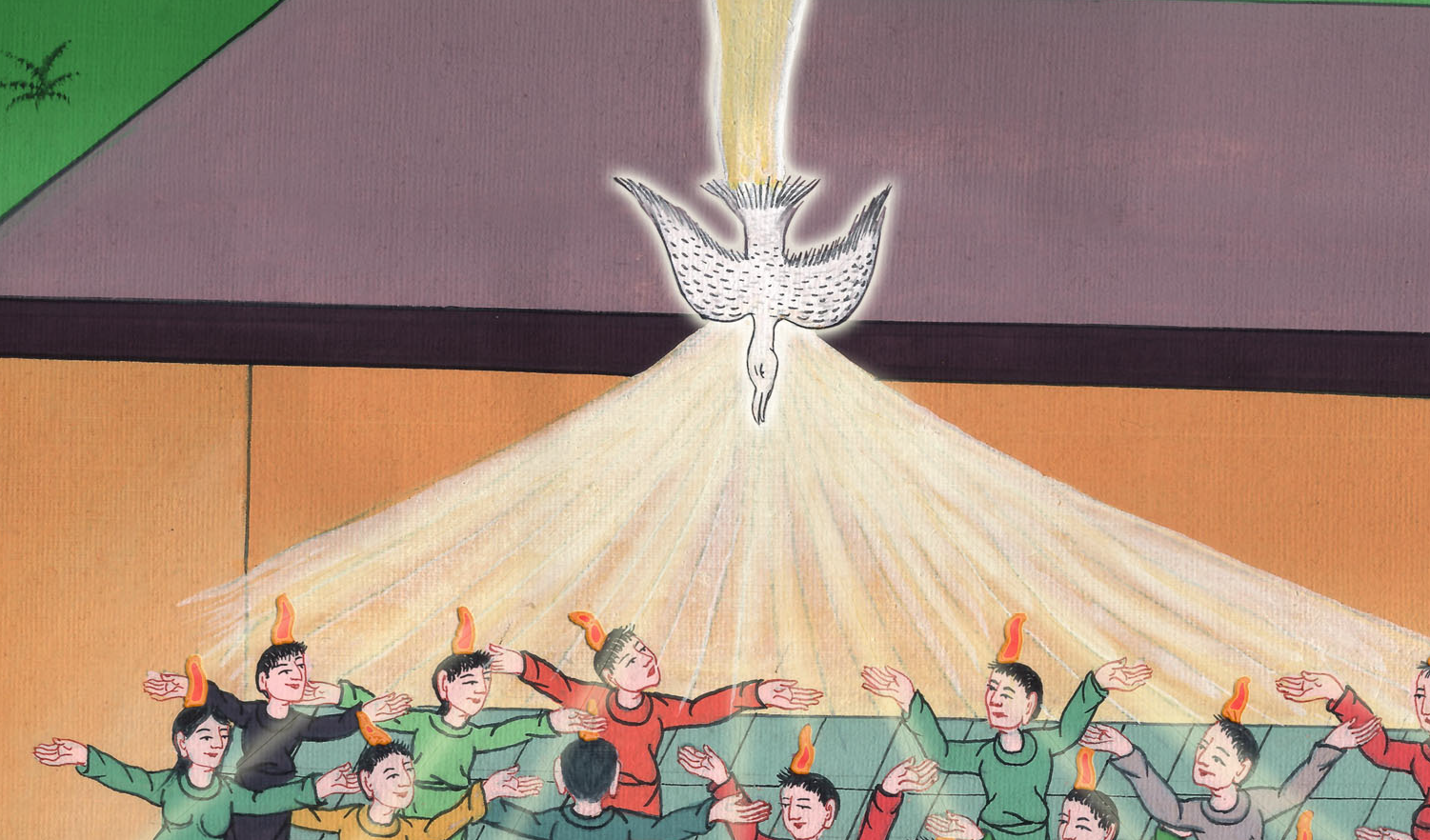 མཛད་འཕྲིན 2:17
18དུས་དེར་བདག་གིས་རང་གི་ཐུགས་ཉིད༌མཆོག །
ང་ཡི་ཞབས་ཕྱི་དད་ལྡན་ཕོ་མོ༌ལ།།
སྩོལ་ཞིང་དེ་ཚོས་ལུང་བསྟན་འཆད་པར༌ངེས།།
18Even on My menservants and maidservants
I will pour out My Spirit in those days,
and they will prophesy.
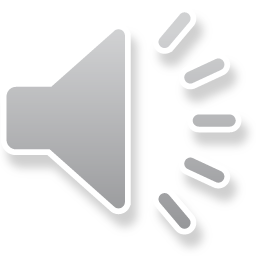 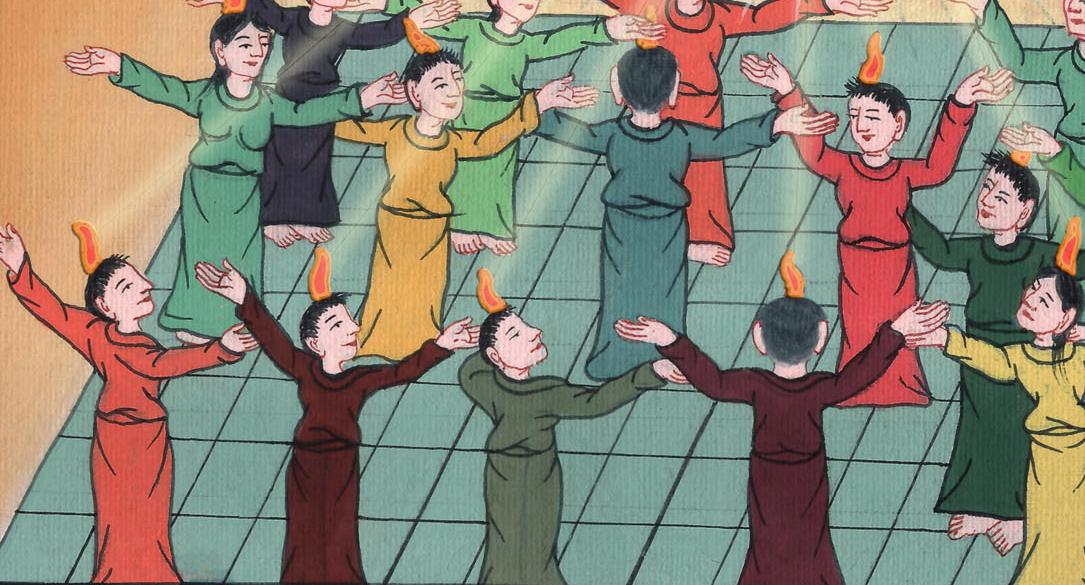 མཛད་འཕྲིན 2:18
19བདག་གིས་ནམ་མཁའི་དབྱིངས་སུ་ངོ་མཚར༌དང༌།།
ས་གཞིར་ཁྱད་རྟགས་ཅི་ཡང་སྟོན་པར༌འགྱུར།།
ཁྲག་དང་མེ་དང་དུད་སྨུག་འབྱུང་བར༌ངེས།།
19I will show wonders in the heavens above
and signs on the earth below,
blood and fire and billows of smoke.
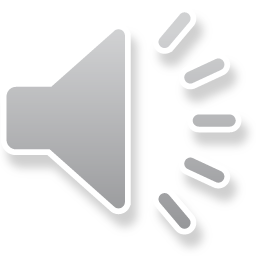 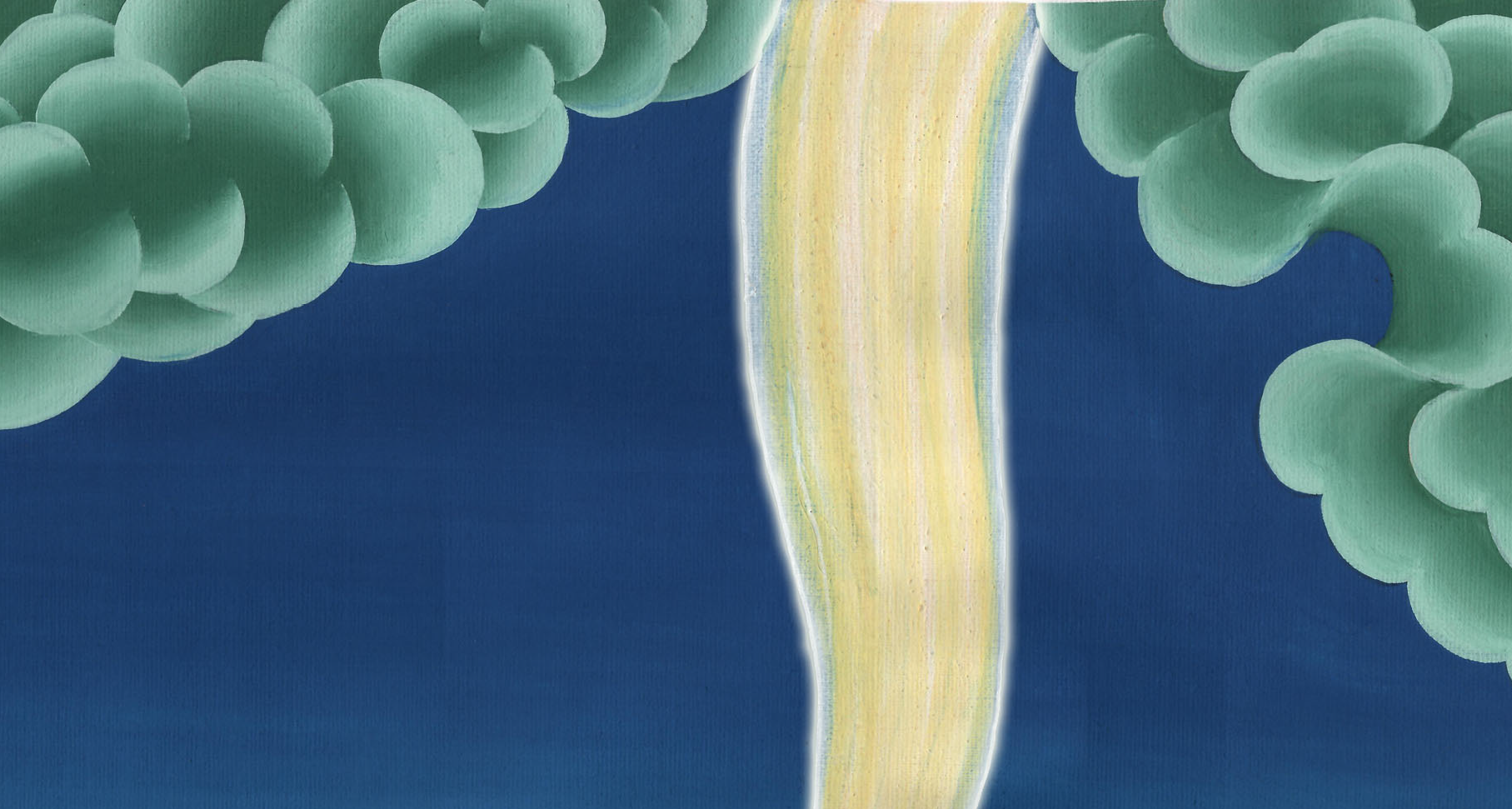 མཛད་འཕྲིན 2:19
20ཁྲི་གདུགས་ཉི་མ་སྐད་ཅིག་ནག་པོར༌བསྒྱུར།།
བསིལ་ཟེར་ཟླ་བ་སྐད་ཅིག་ཁྲག་ཏུ༌བསྒྱུར།།
གཙོ་བོའི་ཉིན་མོ་ངོ་མཚར་འགངས་ཆེན༌དེ།།
མ་སླེབས་གོང་དུ་དོན་ཆེན་དེ་རྣམས༌འབྱུང༌།།
20The sun will be turned to darkness,
and the moon to blood,
before the coming of the great and glorious Day of the Lord.
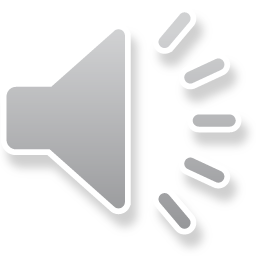 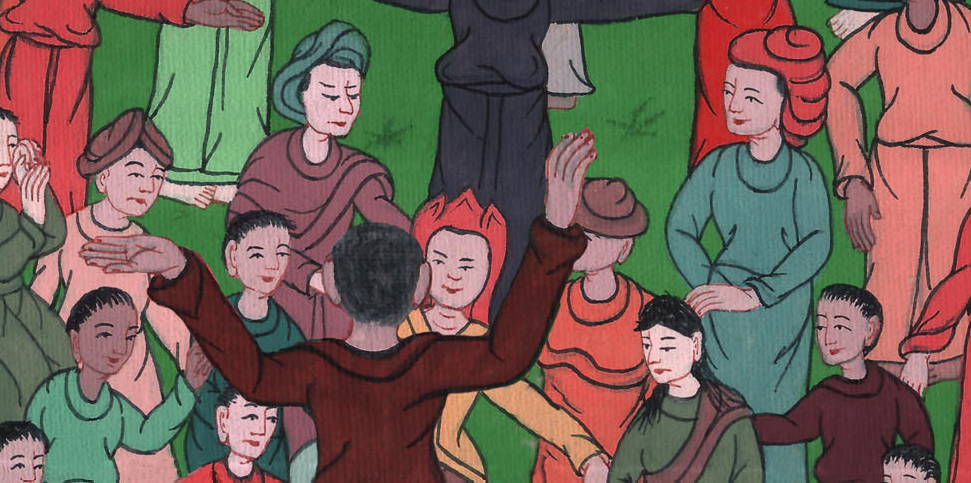 མཛད་འཕྲིན 2:20
21དུས་དེར་གཙོ་བོའི་མཚན་ནས་འབོད་པ༌ཚོར།།
ཁོང་གིས་སྐྱོབ་ཅིང་ཐར་པ་གནང་ངེས༌ཡིན།།
ཞེས་གསུངས་པ་ལྟར་ལགས་སོ།།
21And everyone who calls on the name of the Lord
will be saved.’
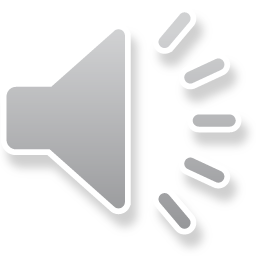 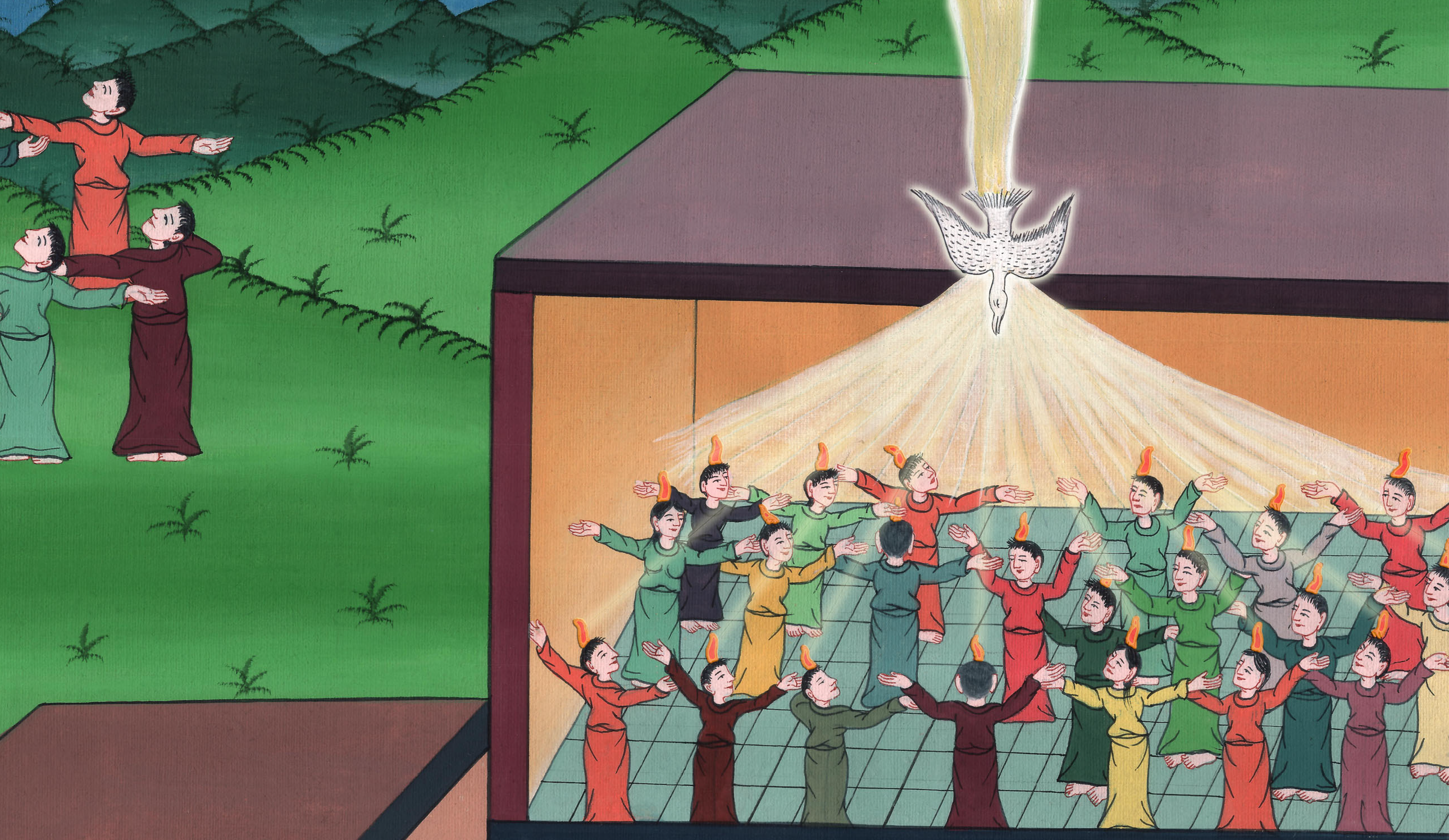 མཛད་འཕྲིན 2:21